Dust and the Origin of the Universe
Thomas Prevenslik
QED Radiations
Hong Kong and Berlin
Dust 2018 - 3rd Inter. Conf. Atmospheric Dust - Bari, Italy, May 29-31, 2018
[Speaker Notes: Enter speaker notes here.]
Preface
Dust may be an annoyance in our everyday view                 of what we see on Earth, 
but
 Cosmic dust that permeates interstellar space also affects what we see and is important in our understanding              of the origin of the Universe
1
Dust 2018 - 3rd Inter. Conf. Atmospheric Dust – Bari, Italy, May 29-31, 2018
Introduction
In 1926, Hubble’s redshift measurements of light from distant galaxies suggested the Universe was expanding thereby supporting Einstein’s GR theory

GR = general relativity

The expanding Universe was based on velocity measurements of distant galaxies inferred                       from Doppler redshifts of light
2
Dust 2018 - 3rd Inter. Conf. Atmospheric Dust - Bari, Italy, May 29-31, 2018
Observation
Galaxy velocities from  redshift have led science to         believe the Universe is expanding and dark matter is necessary to hold galaxies together
 
 

GR is questionable, because galaxy velocities from        redshift  are overstated by cosmic dust
Proposal
3
Dust 2018 - 3rd Inter. Conf. Atmospheric Dust - Bari, Italy, May 29-31, 2018
Quantum Mechanics  v. Classical Physics
Classical physics allows atoms in quantum sized cosmic dust particles to fluctuate in temperature

Planck law of QM forbids temperature fluctuations         under high EM confinement
 - EM wavelength
4
Dust 2018 - 3rd Inter. Conf. Atmospheric Dust - Bari, Italy, May 29-31, 2018
EM Confinement
High EM confinement of atoms in cosmic dust is a natural consequence of high S/V ratios

S/V = surface-to-volume

   Upon absorption of galaxy light, almost all of the photon energy is deposited in the dust surface


EM confinement occurs as the dust temperature cannot increase to relieve the surface heat by thermal expansion.
5
Dust 2018 - 3rd Inter. Conf. Atmospheric Dust - Bari, Italy, May 29-31, 2018
Optical Redshift
Measured redshift
ZV = V/   recession redshift 
ZD = D/   cosmic dust redshift
6
Dust 2018 - 3rd Inter. Conf. Atmospheric Dust - Bari, Italy, May 29-31, 2018
Doppler Shift
Galaxy velocity measurement
For Zmeas  << 1,
7
Dust 2018 - 3rd Inter. Conf. Atmospheric Dust - Bari, Italy, May 29-31, 2018
Simple QED
8
Dust 2018 - 3rd Inter. Conf. Atmospheric Dust - Bari, Italy, May 29-31, 2018
Summary
Simple QED converts the galaxy photon as a particle                       to a wave in cosmic dust and back to a redshifted particle
Galaxy  Photon
(hc/)
/2
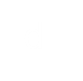 Redshift
Photon
(hc/2nd)
High S/V ratios
No
Temperature
Change
9
Dust 2018 - 3rd Inter. Conf. Atmospheric Dust - Bari, Italy, May 29-31, 2018
Discussions
Universe Expansion

Dark Matter
10
Dust 2018 - 3rd Inter. Conf. Atmospheric Dust - Bari, Italy, May 29-31, 2018
Universe Expansion
In 2001, SN was found brighter than expected by redshift  accelerated Universe expansion. 
 





Expanding Universe is  an illusion                                 caused by cosmic dust ZD > 0 !
O
ZV
+     ZD
SN
Brightness
SN
ZV
O
Redshift
11
Dust 2018 - 3rd Inter. Conf. Atmospheric Dust - Bari, Italy, May 29-31, 2018
Dark Matter
V
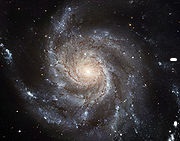 In 1970’s, Spiral galaxy M31 found to have a flat velocity curve  dark matter
ZV
ZD
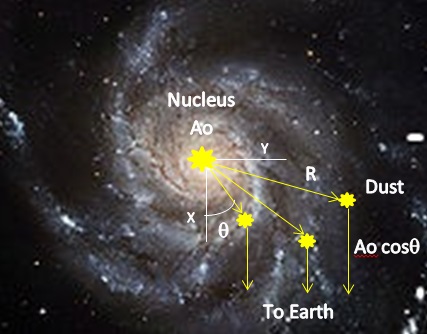 Flat velocity curve caused by cosmic dust, not dark matter !
12
Dust 2018 - 3rd Inter. Conf. Atmospheric Dust - Bari, Italy, May 29-31, 2018
Conclusion
By credibly refuting current cosmology for dark matter and Universe expansion, perhaps cosmology may return from GR in an expanding Universe to Newtonian mechanics       in a static and dynamic Universe.
13
Dust 2018 - 3rd Inter. Conf. Atmospheric Dust - Bari, Italy, May 29-31, 2018
Questions & Papers
Email: nanoqed@gmail.com

     http://www.nanoqed.org
14
Dust 2018 - 3rd Inter. Conf. Atmospheric Dust - Bari, Italy, May 29-31, 2018
[Speaker Notes: Enter speaker notes here.]